Бессмертный полк Нашей школы
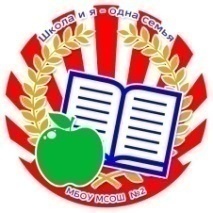 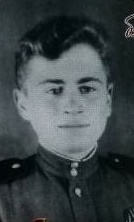 Фото
Аристов 
Василий Федорович(прадед Валерии Гридилевой, 
10 класс)
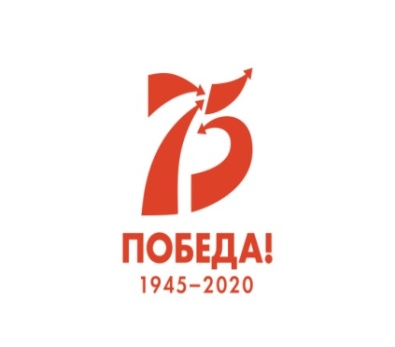 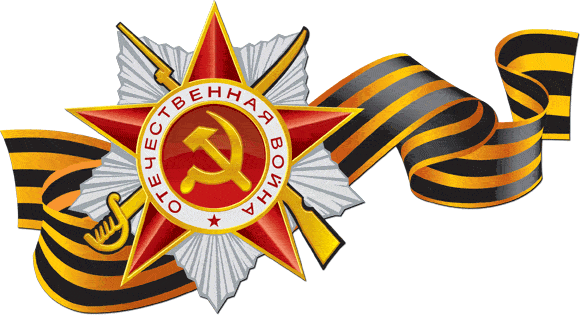 Бессмертный полк Нашей школы
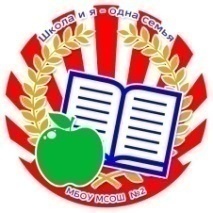 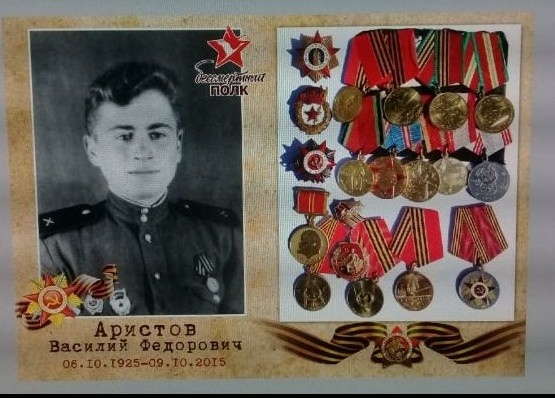 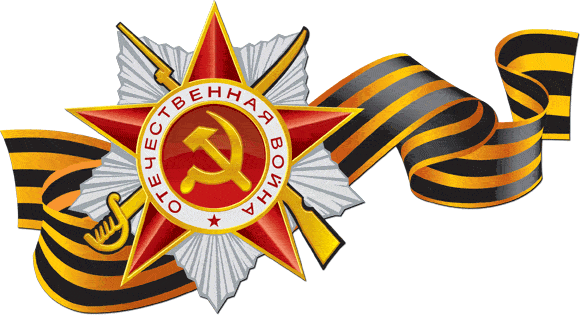 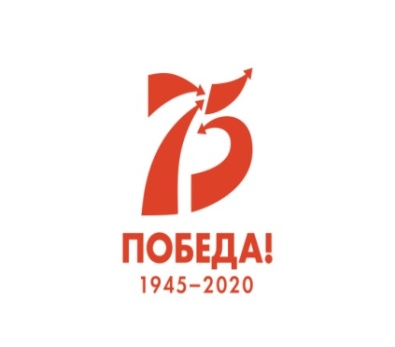 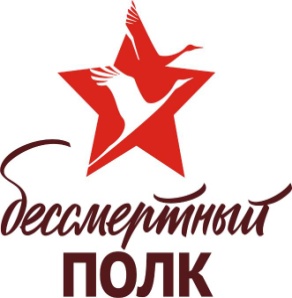 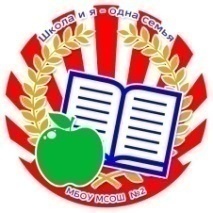 Бессмертный полк Нашей школы
6.10.1925 года рождения.
О своём защитнике я знаю, к сожалению, не так много. 
Знаю, что он служил под Калининградом и имел боевую награду. 
 Артиллерист. Был награжден знаками отличника артиллерии
Но к сожалению, она утрачена.
Так же  есть его фронтовые записи. Они хранятся в Челябинске, у моего двоюродного дедушки.
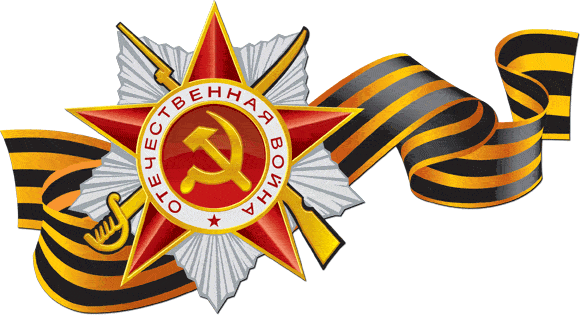 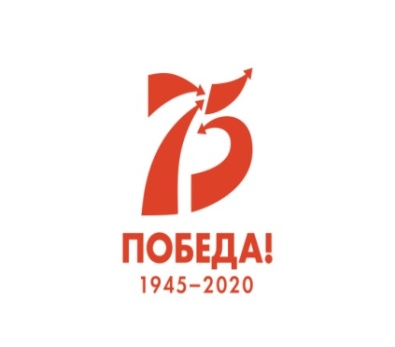 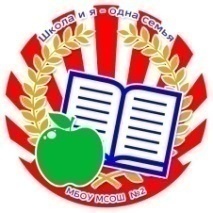 Бессмертный полк Нашей школы
Моим родственникам повезло встретить его с фронта живым. Мой прадедушка не любил говорить о войне, когда его спрашивали и вспоминал о ней со слезами на глазах.
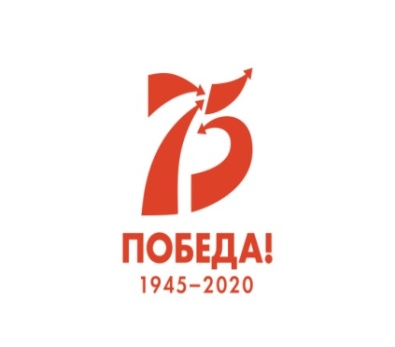 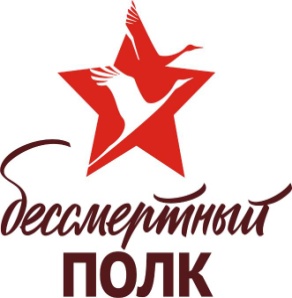 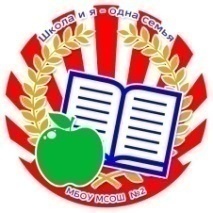 Бессмертный полк Нашей школы
Мне повезло увидеть его своими глазами. Пять лет назад состоялась наша с ним встреча. И я была этому очень рада.
Я очень горжусь своим прадедом и ценю его заслуги перед Родиной.
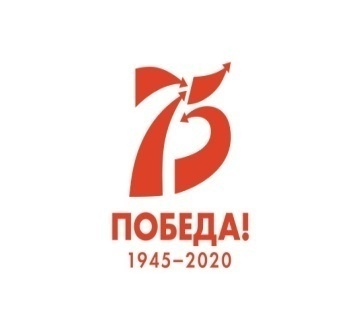 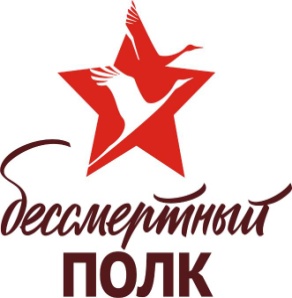 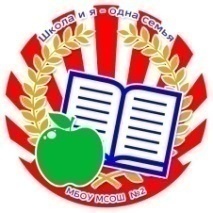 Бессмертный полк Нашей школы
На фотографии мой троюродный младший брат, который рассказывал историю своего прадеда на школьном мероприятии.
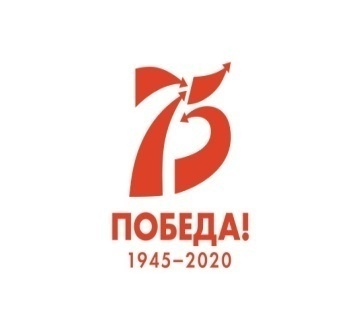 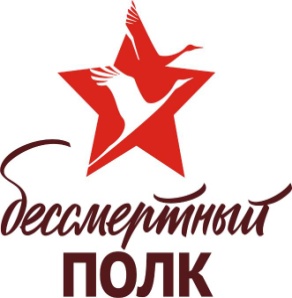 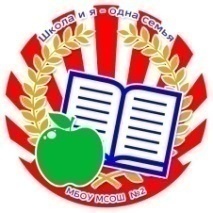 Бессмертный полк Нашей школы
К сожалению мой прадед скончался в 09.10. 2015. 6.10.2015 года ему исполнилось 90 лет. 
Он прожил очень долгую жизнь с далеко не легкой судьбой. Он пошел на фронт, чтобы защитить свою страну. И у него это получилось. 
 И я ему очень благодарна за это. Мы всей семьей гордимся своим героем и ценим его !
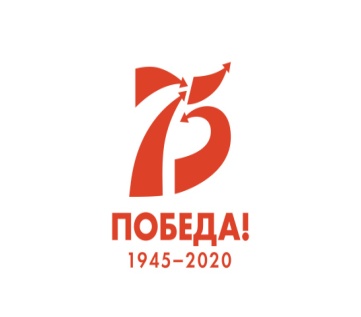